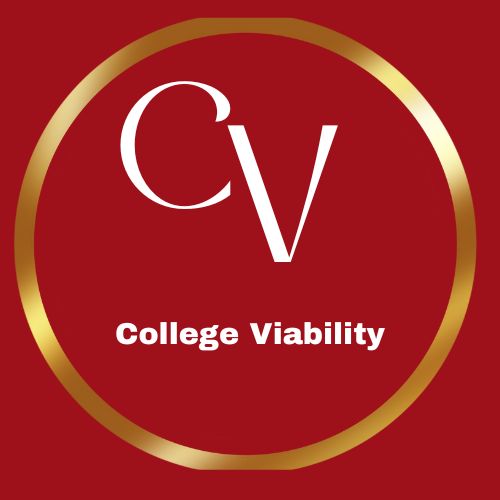 College Viability2024 TOP / bottom Private College Reports:Indiana, Ohio, Michigan
Top Health Programs, CIS & Biology Market Share
Bachelors and Masters Degrees
(2020-2022)
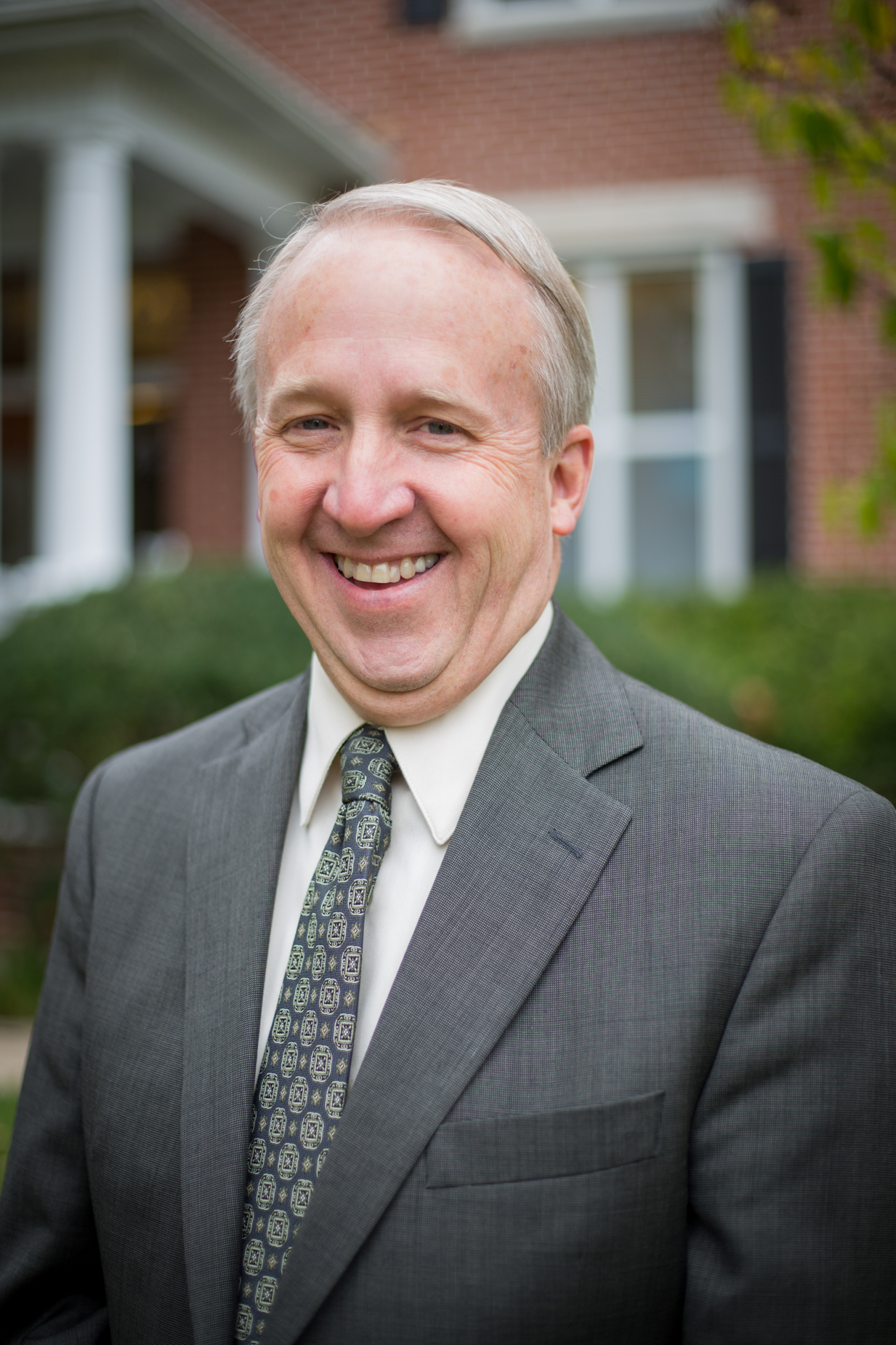 All reports sorted by 
2022 Bachelors values
Data source:  National Center for Education Statistics, IPEDS data base
Dr. Gary Stocker
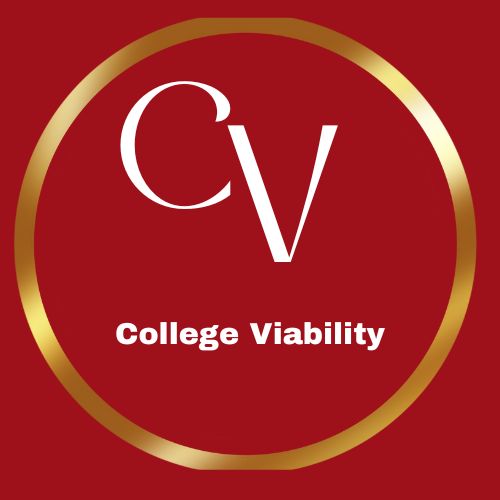 IN, OH, MI, Private College Program Completion Top / bottom Reports
Top
Top Program Completion Counts 2020-2022
Top
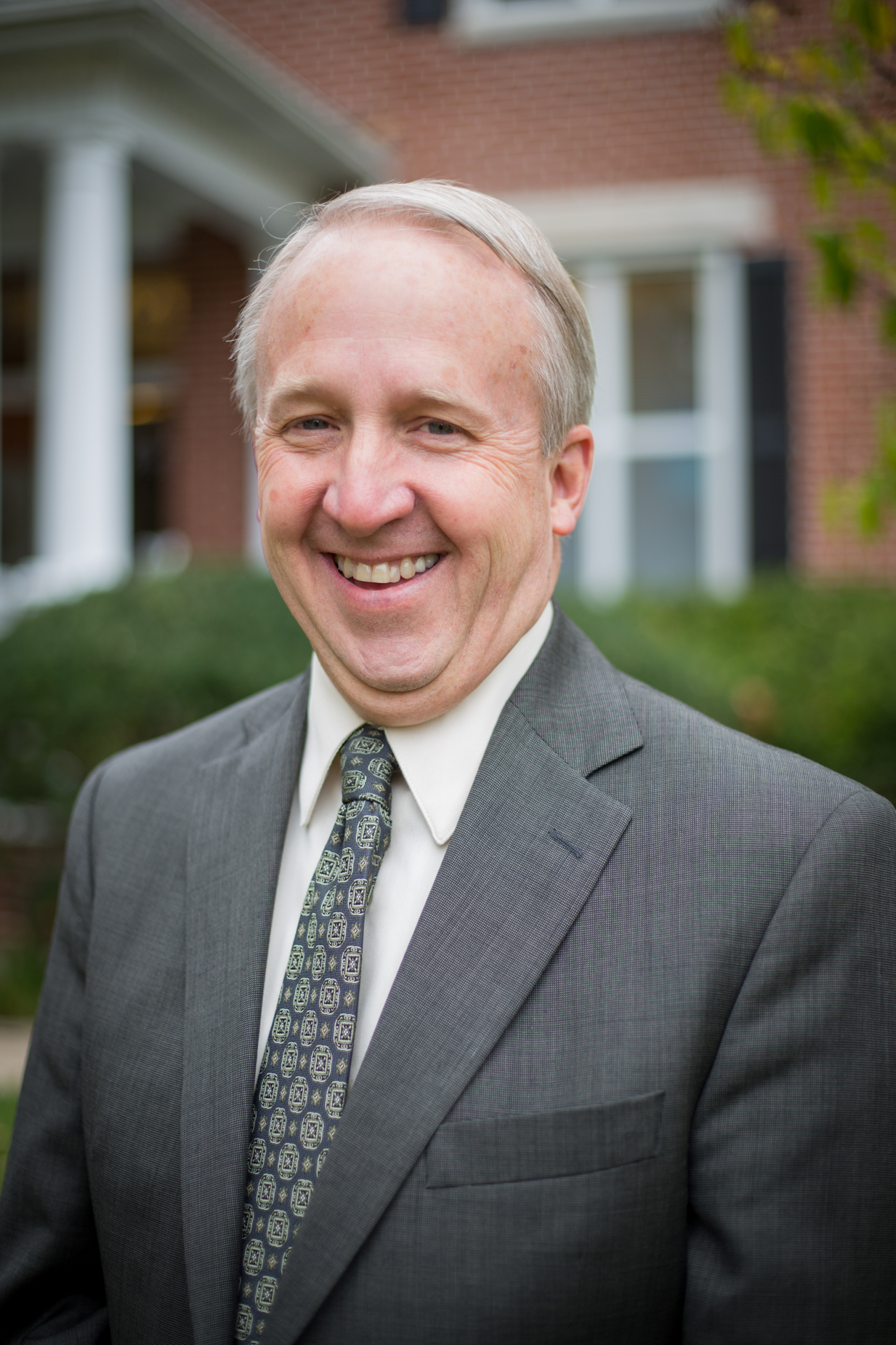 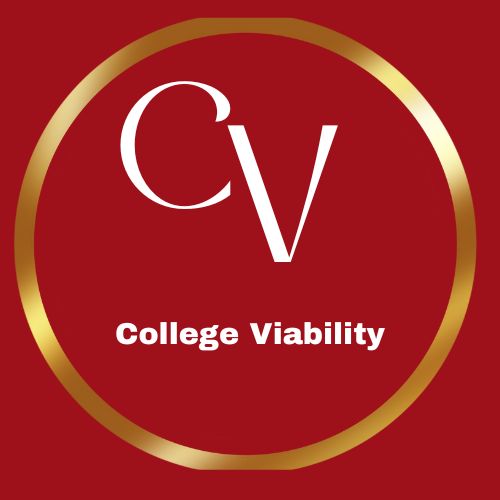 IN, OH, MI, Private College Program Completion Top / bottom Reports
Top Program Completion Market Share Percentages 2020-2022
Top
Top
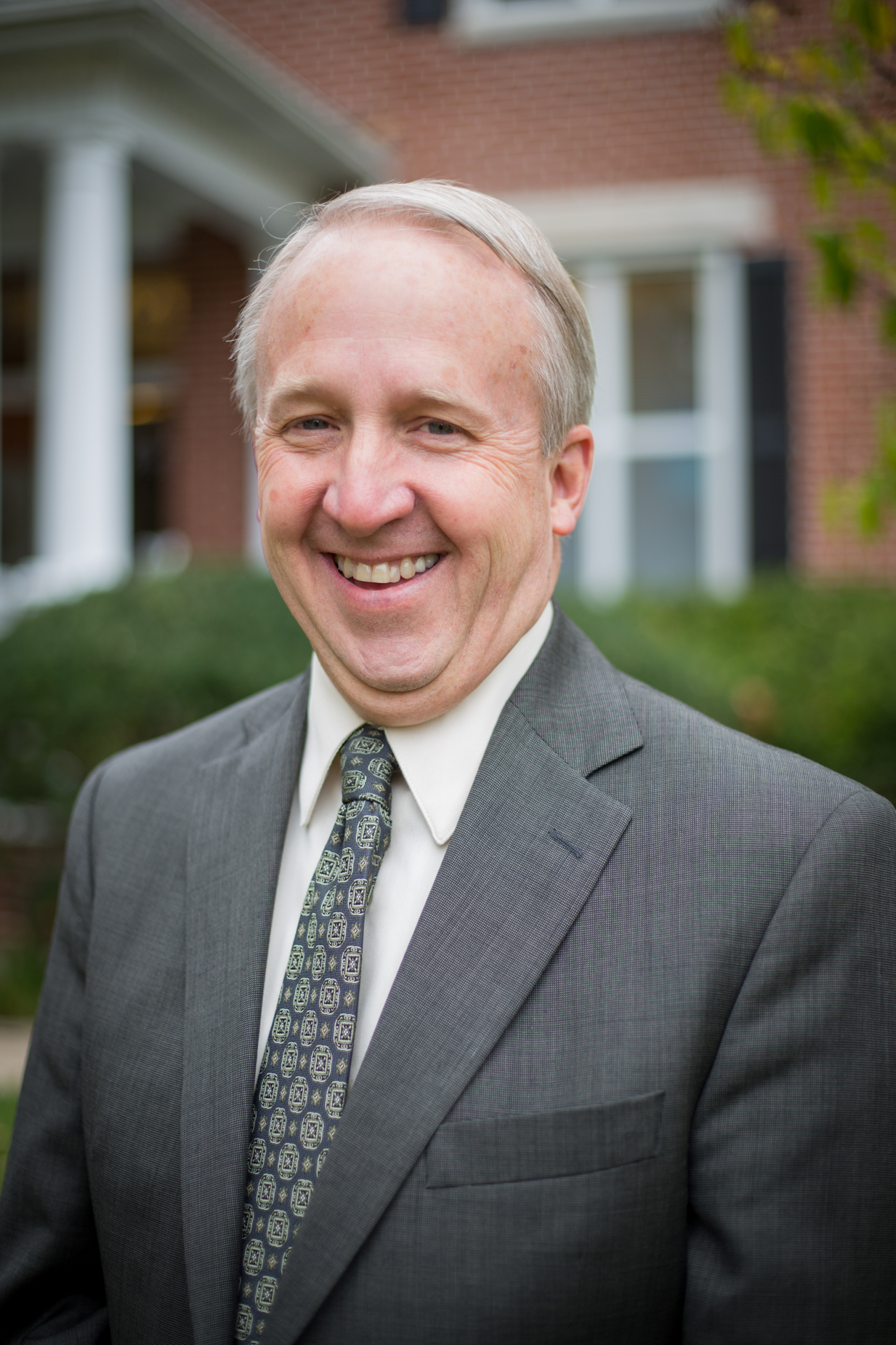 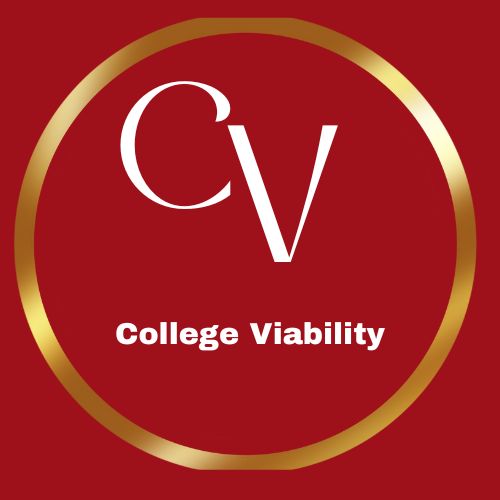 IN, OH, MI, Private College Program Completion Top / bottom Reports
Top
Top Program Completion Counts 2020-2022
Top
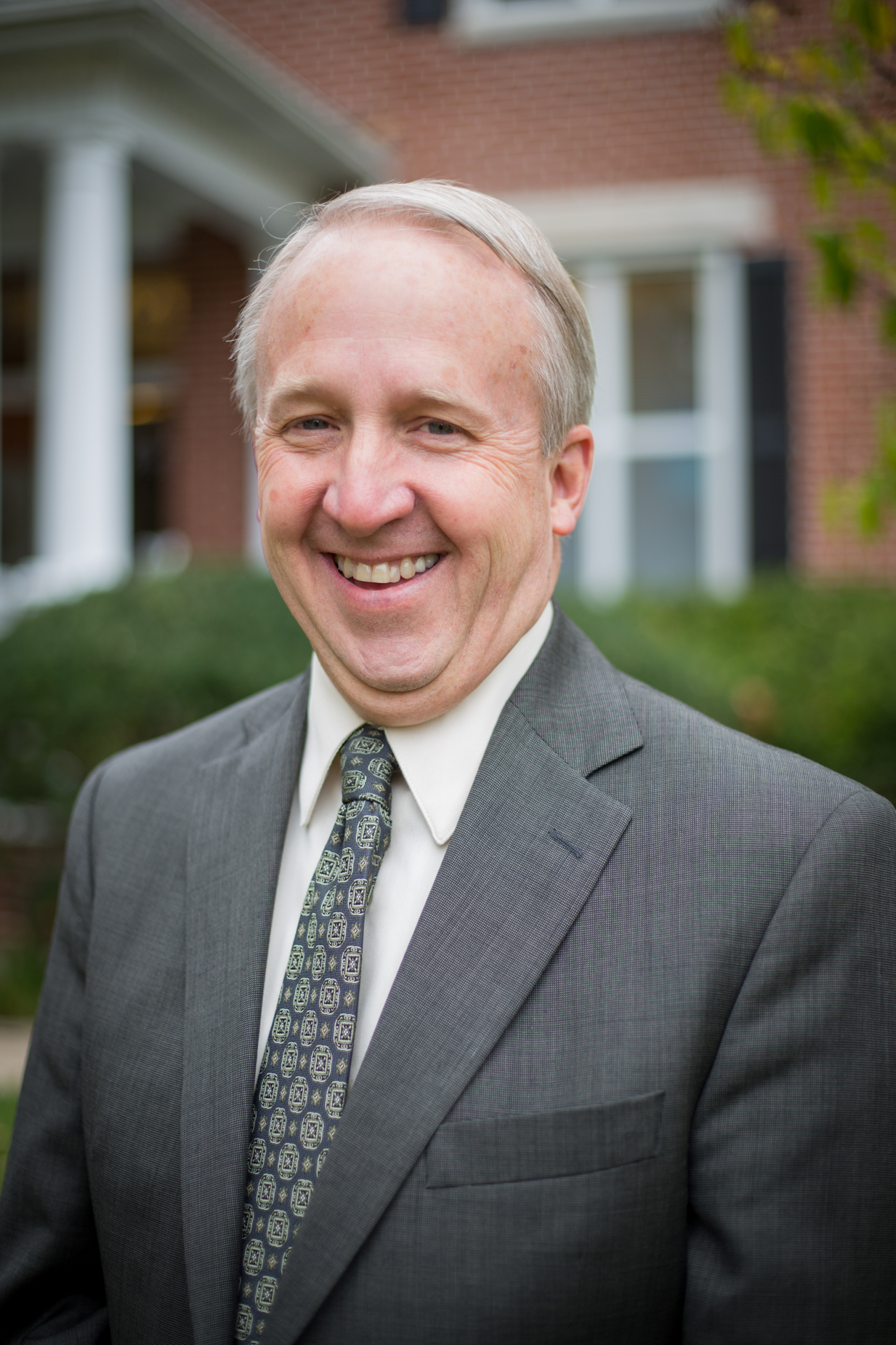 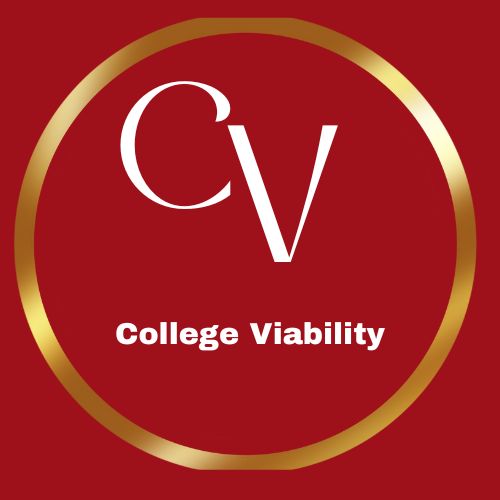 IN, OH, MI, Private College Program Completion Top / bottom Reports
Top
Top Program Completion Market Share Percentages 2020-2022
Top
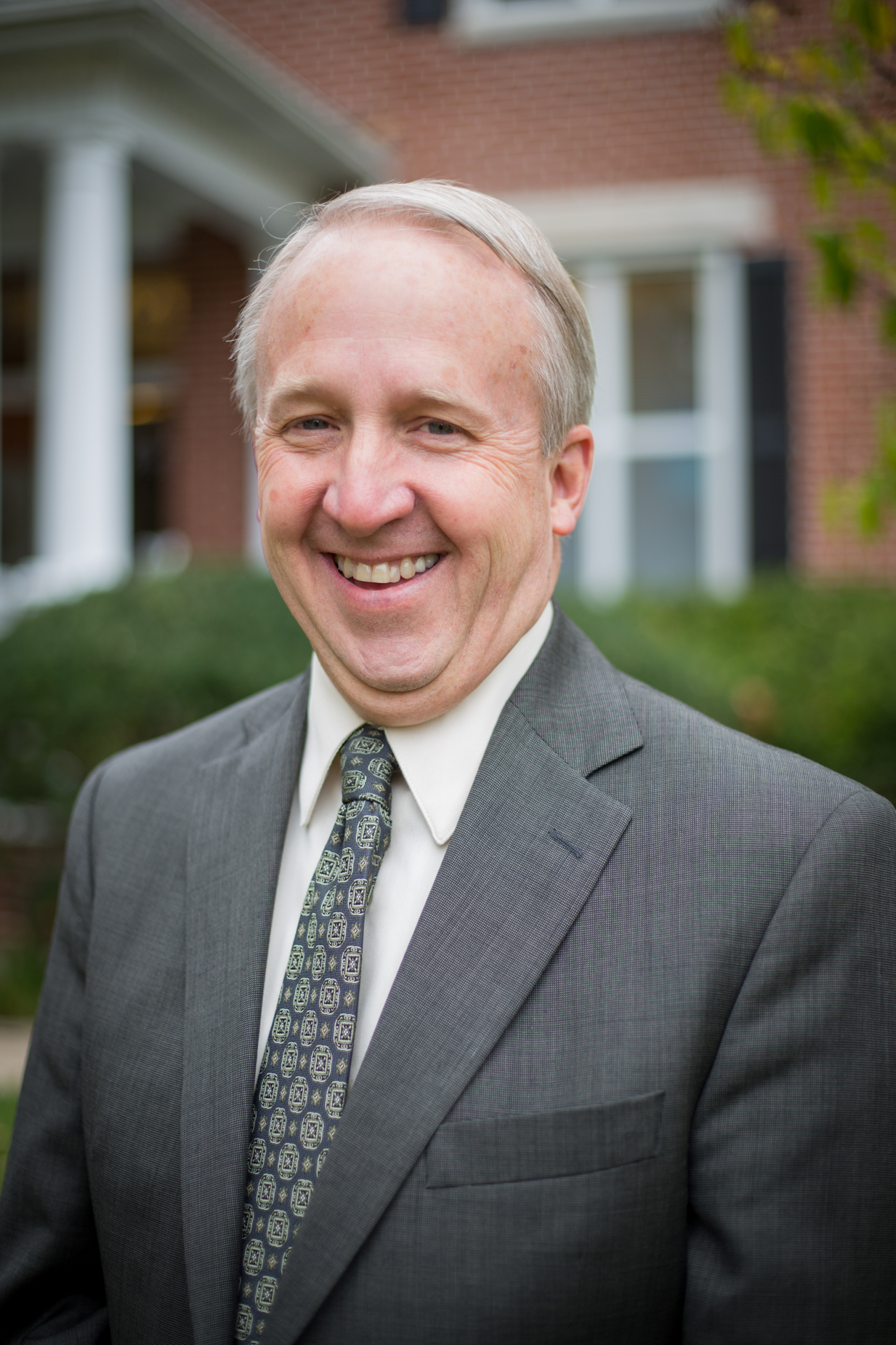 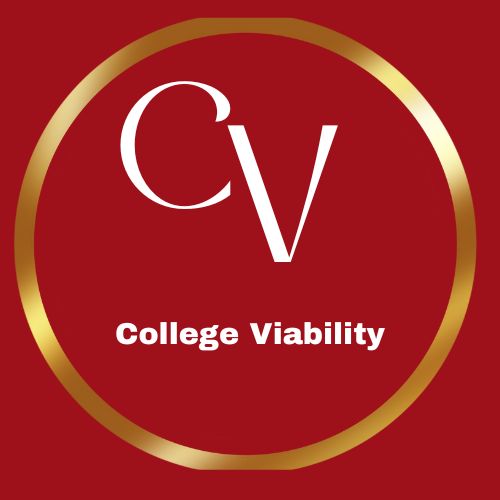 IN, OH, MI, Private College Program Completion Top / bottom Reports
Top
Top Program Completion Counts 2020-2022
Top
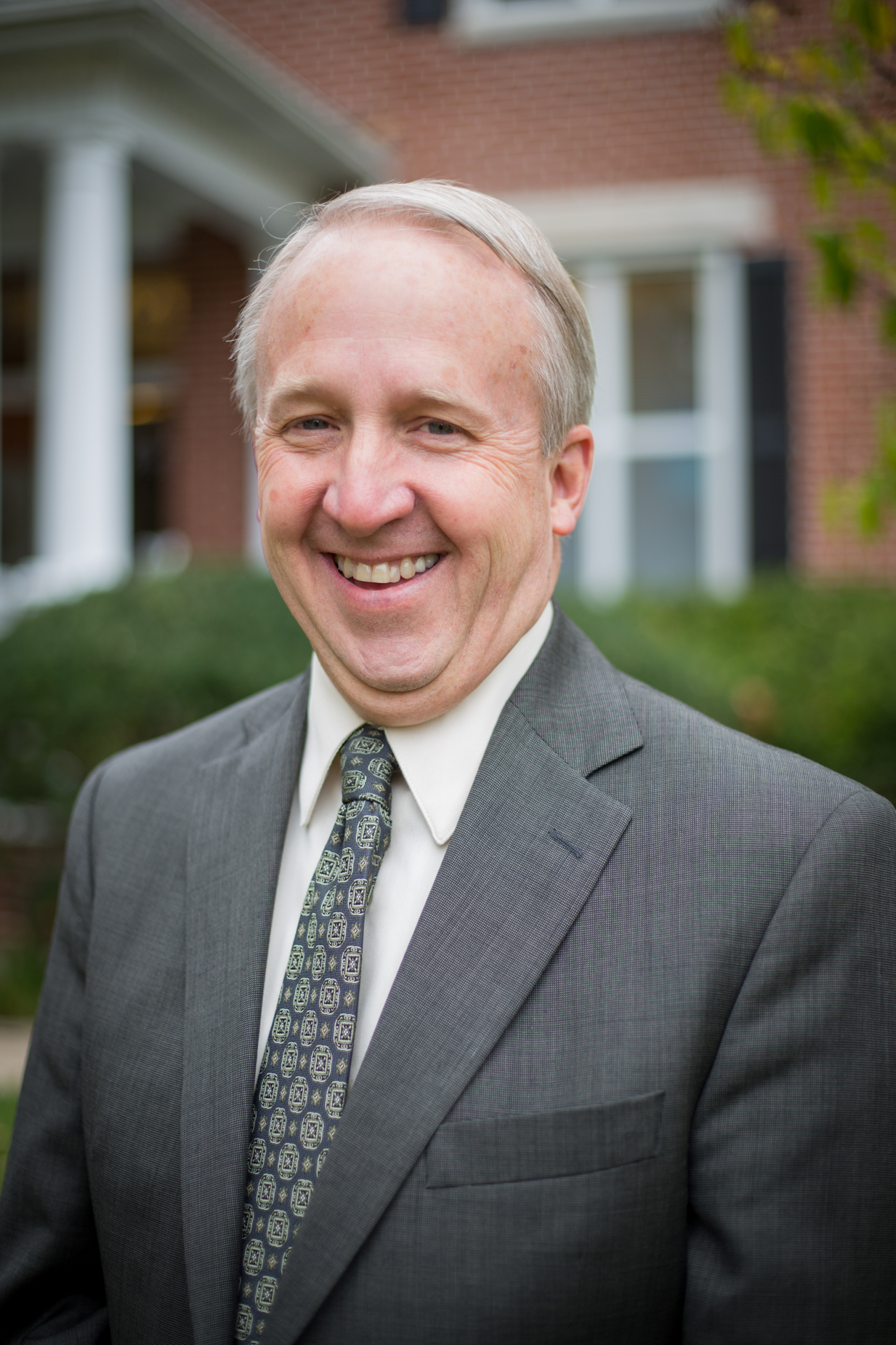 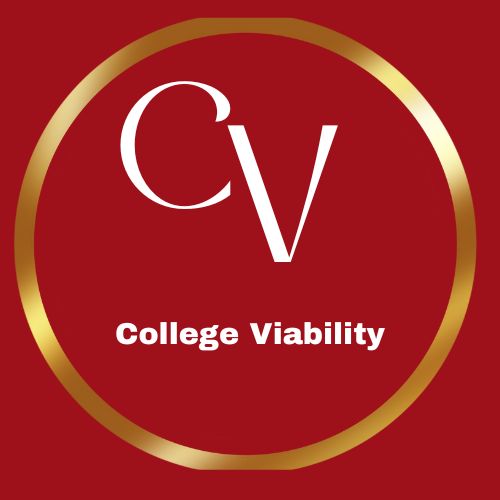 IN, OH, MI, Private College Program Completion Top / bottom Reports
Top Program Completion Market Share Percentages 2020-2022
Top
Top
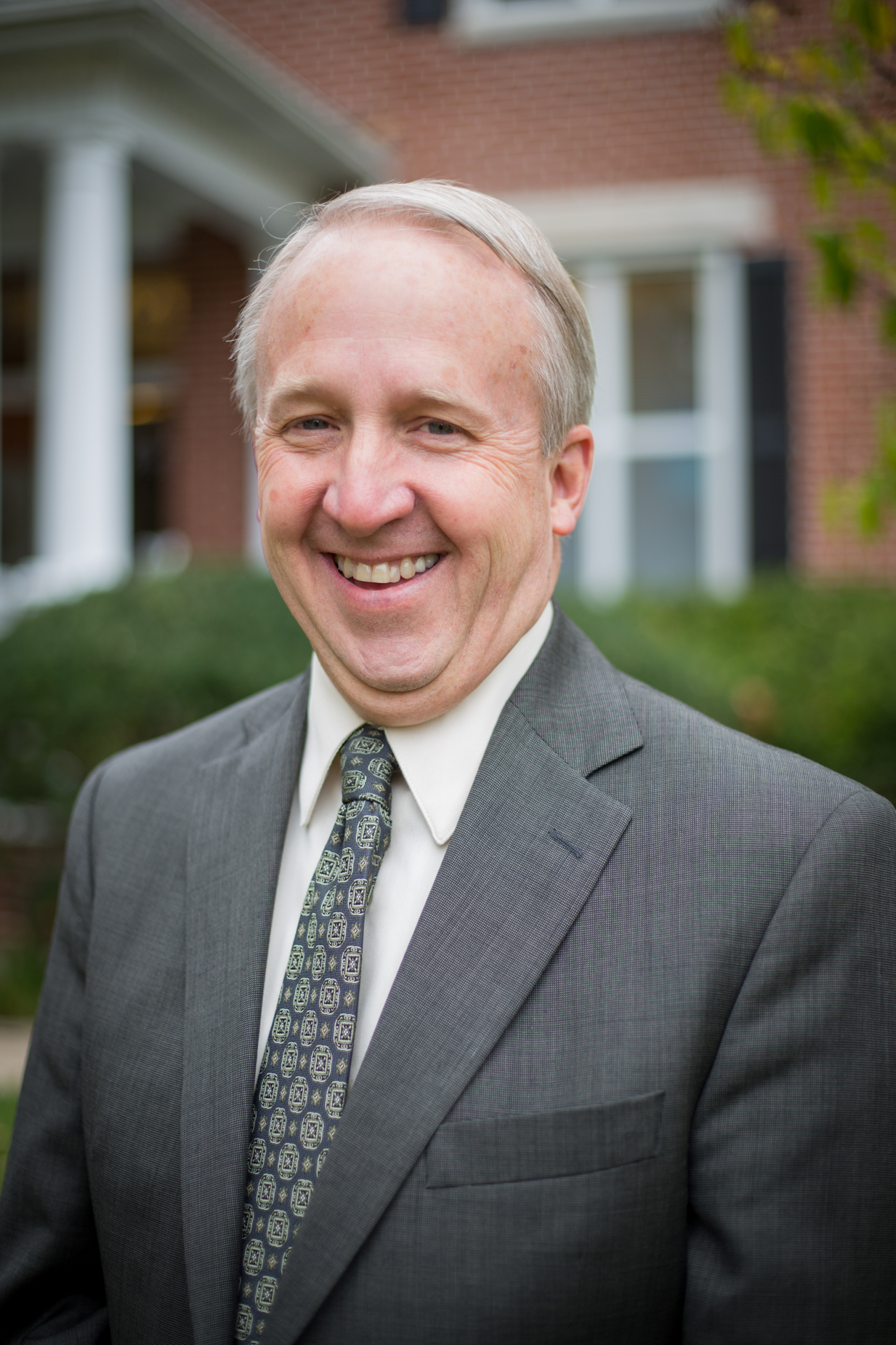 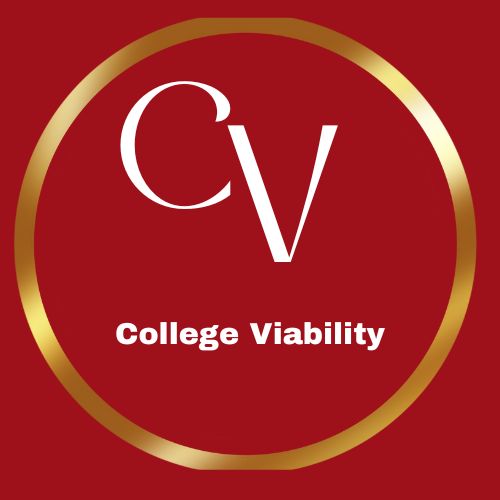 IN, OH, MI, Private College Program Completion Top / bottom Reports
Top
Top Program Completion Counts 2020-2022
Top
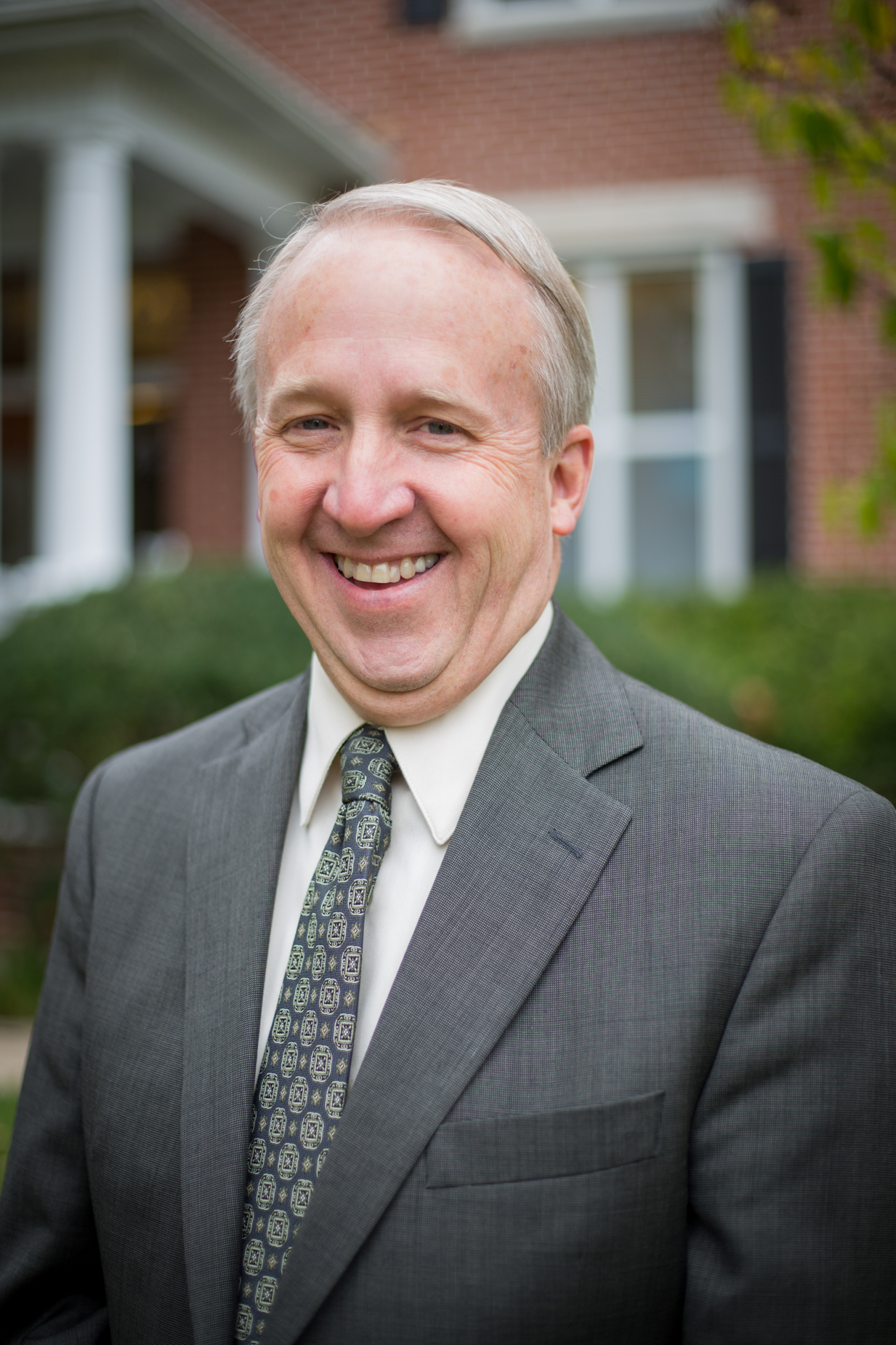 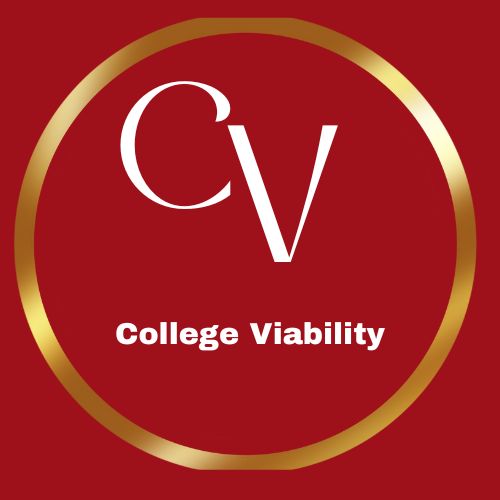 IN, OH, MI, Private College Program Completion Top / bottom Reports
Top
Top Program Completion Market Share Percentages 2020-2022
Top
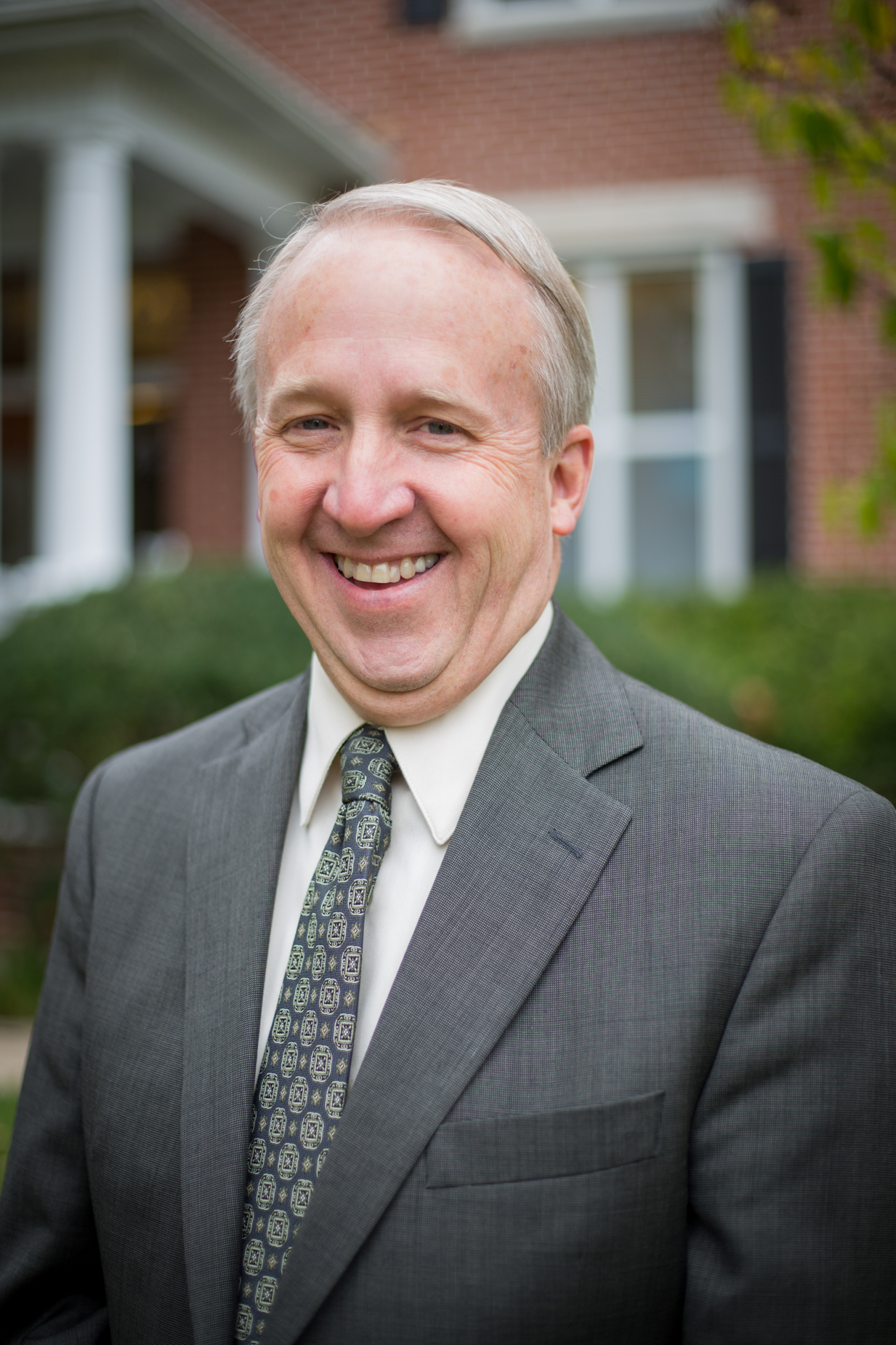 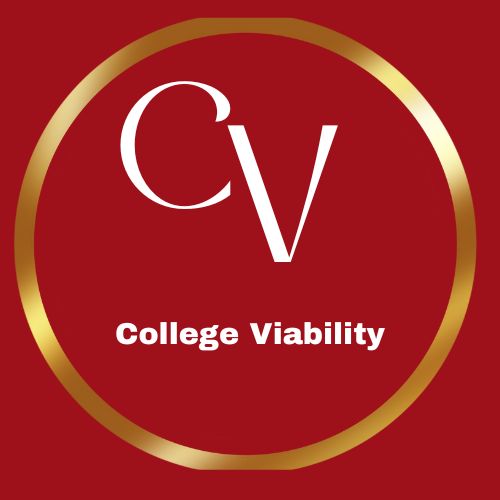 IN, OH, MI, Private College Program Completion Top / bottom Reports
Top
Top Program Completion Counts 2020-2022
Top
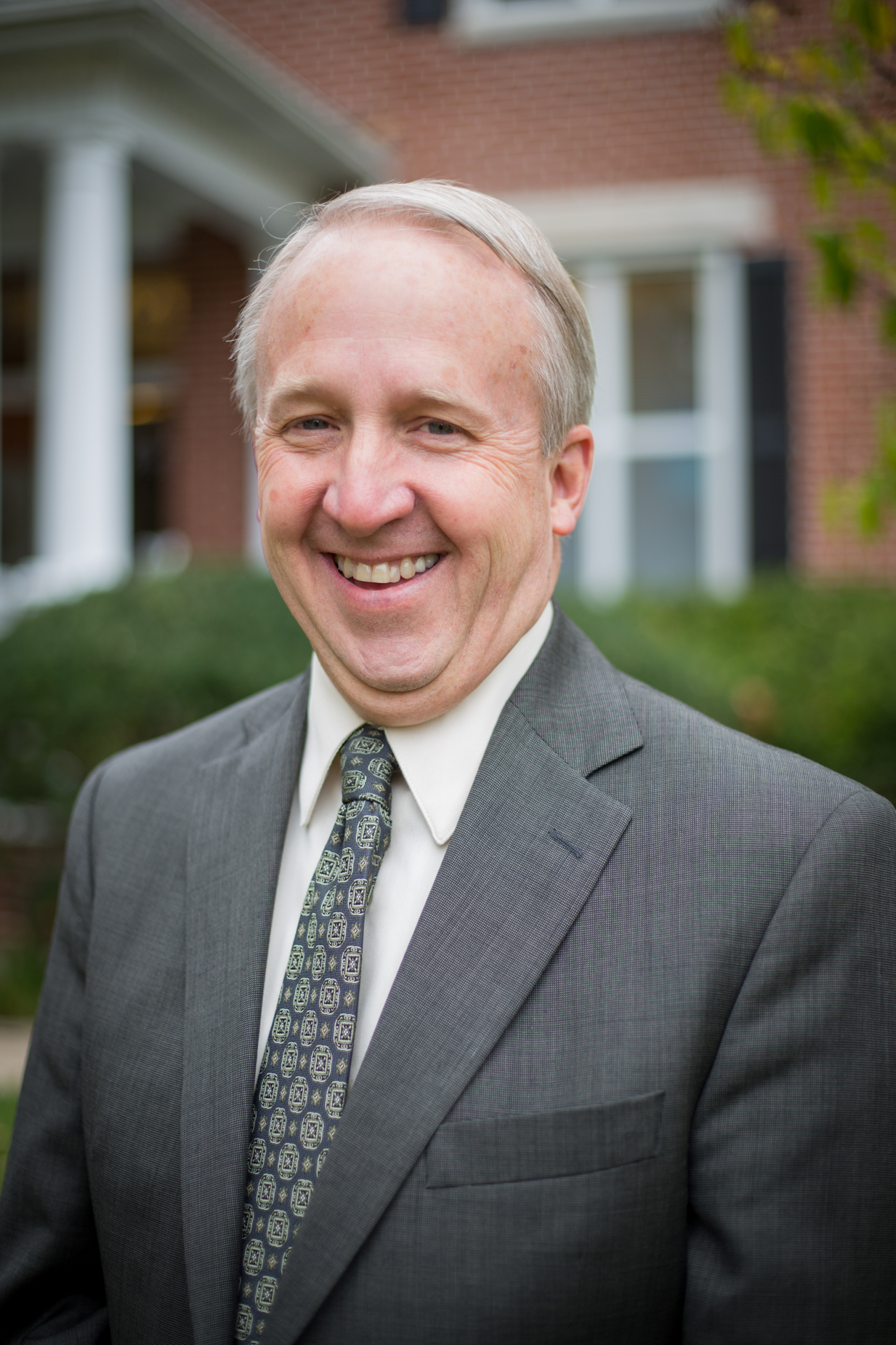 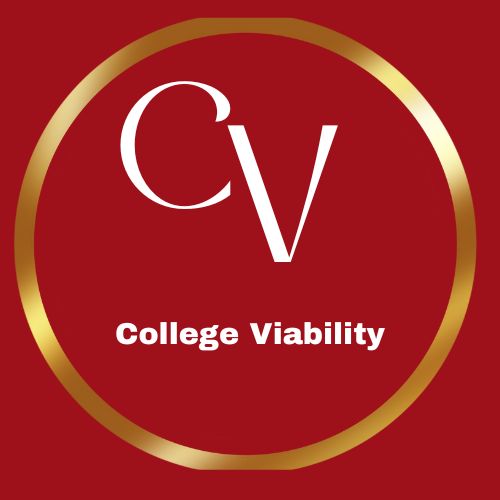 IN, OH, MI, Private College Program Completion Top / bottom Reports
Top
Top Program Completion Market Share Percentages 2020-2022
Top
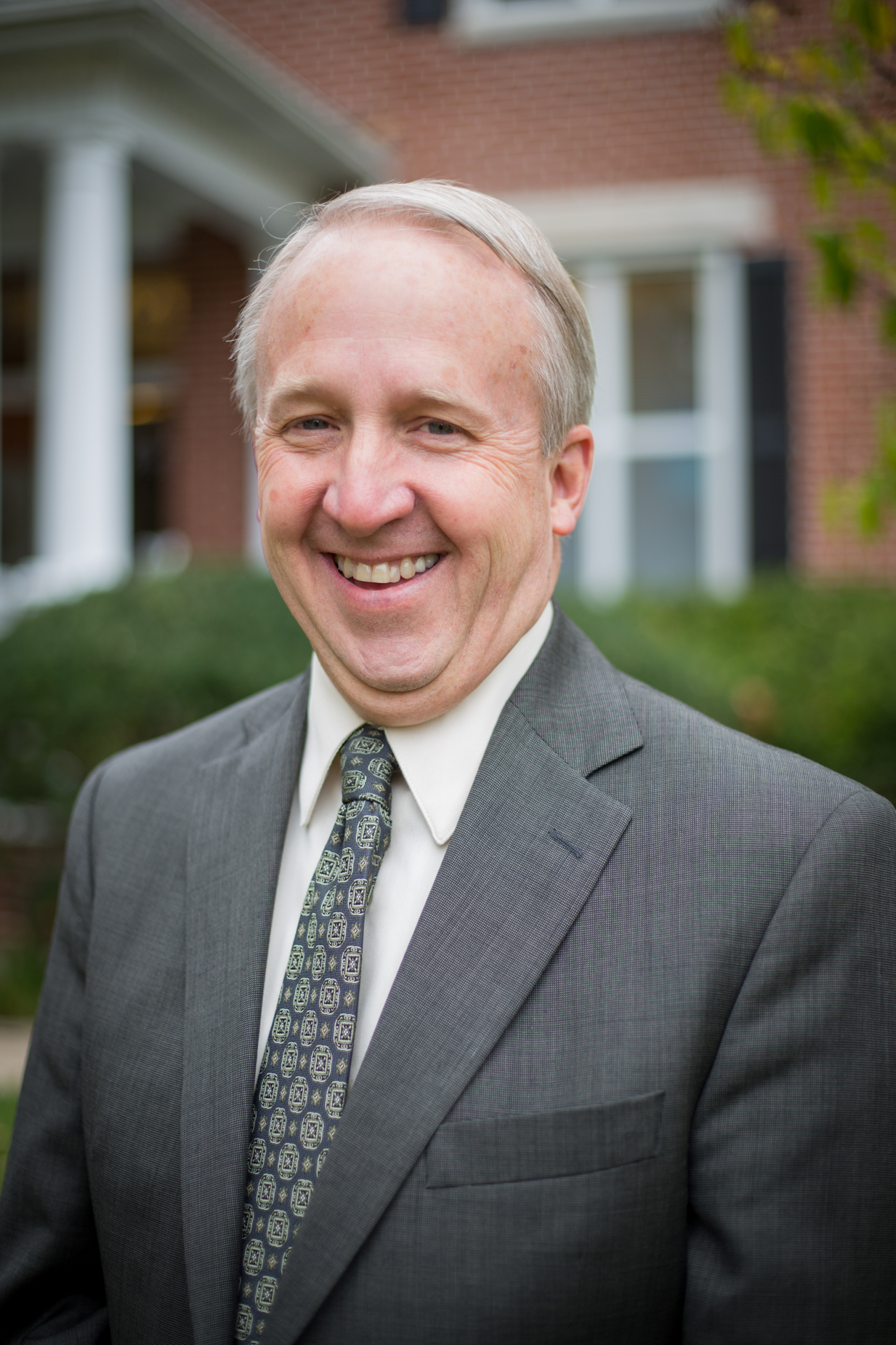 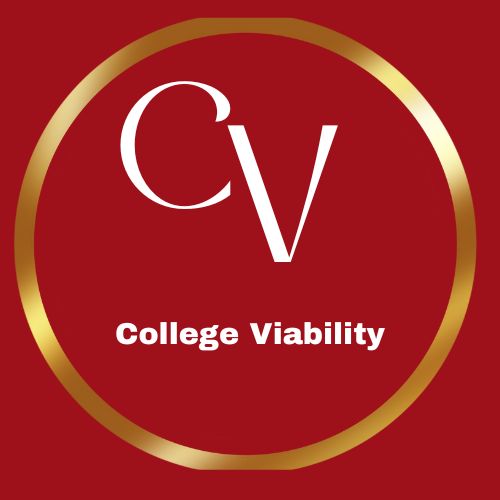 IN, OH, MI, Private College Program Completion Top / bottom Reports
Top
Top Program Completion Counts 2020-2022
Top
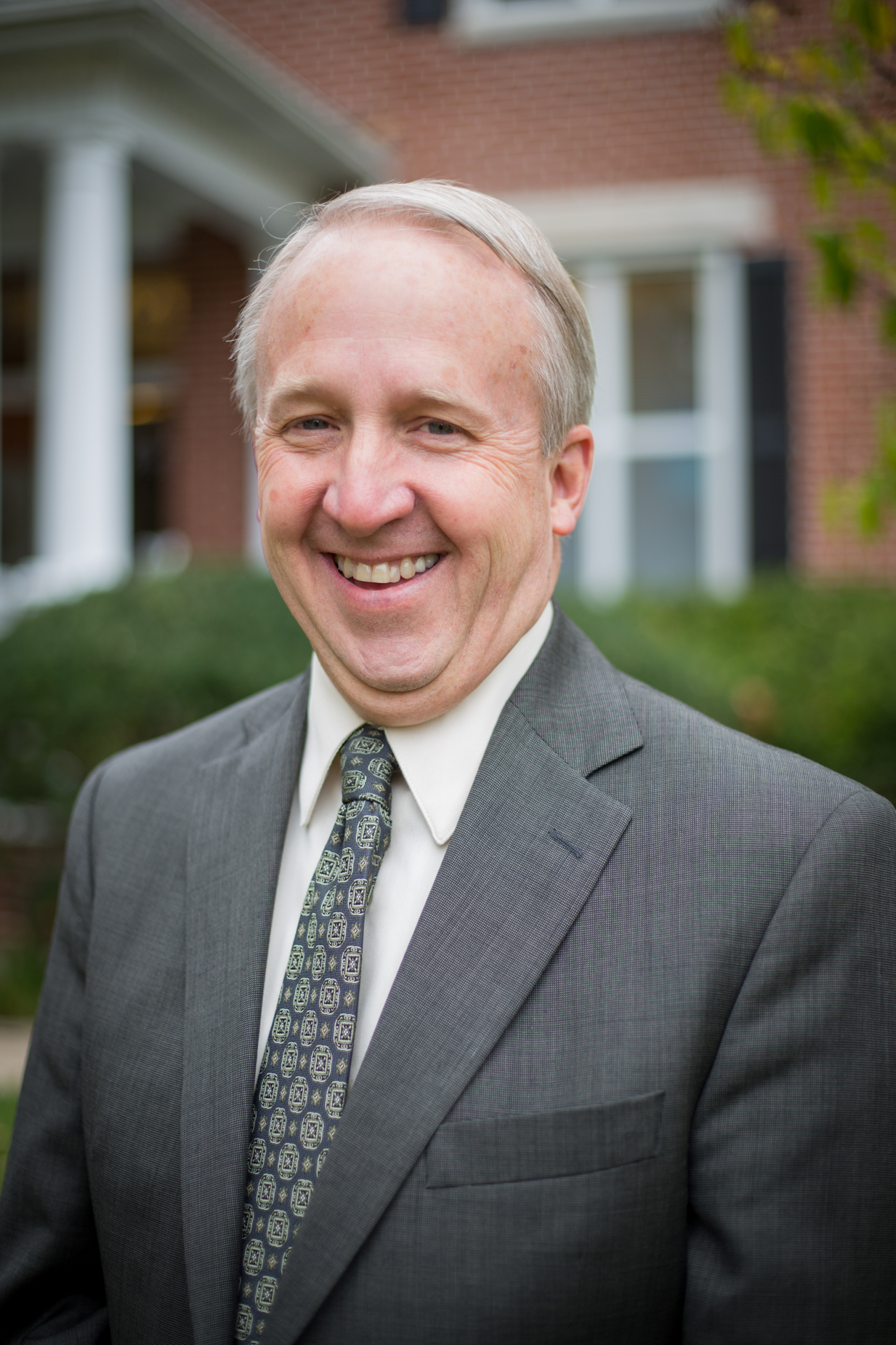 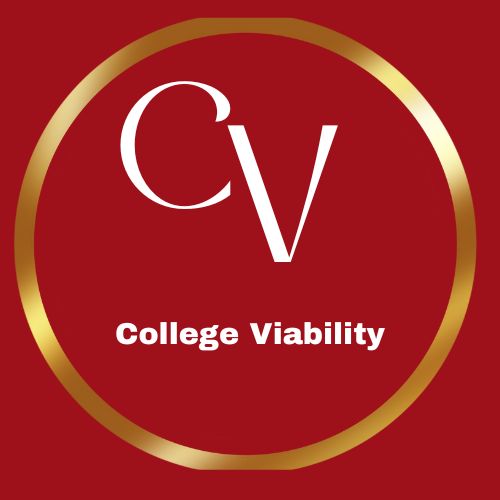 IN, OH, MI, Private College Program Completion Top / bottom Reports
Top
Top Program Completion Market Share Percentages 2020-2022
Top
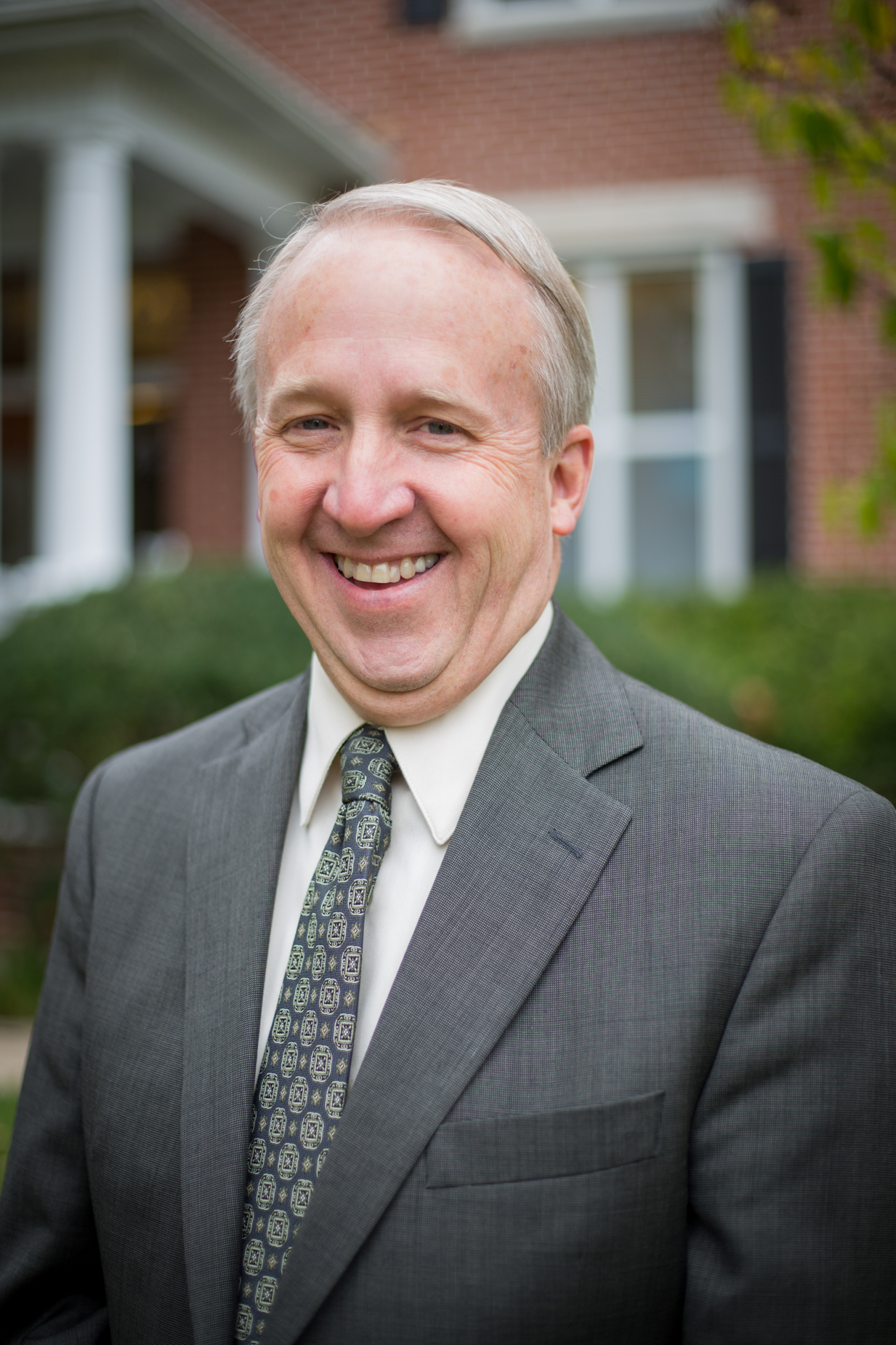 The biology raw numbers and market share data in the next slides was released in an earlier version of the TOP-bottom reports
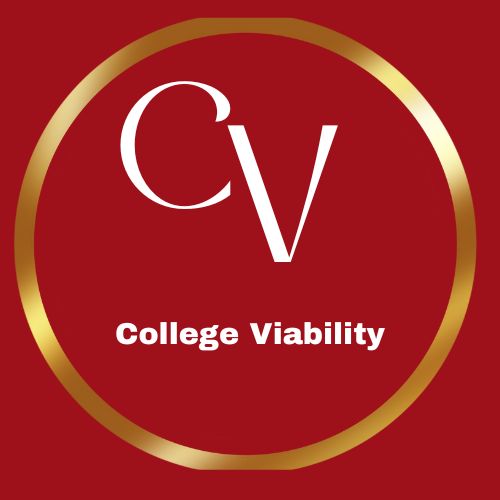 IN, OH, MI, Private College Program Completion Top / bottom Reports
2022 Bachelors Top 15
Top
Top
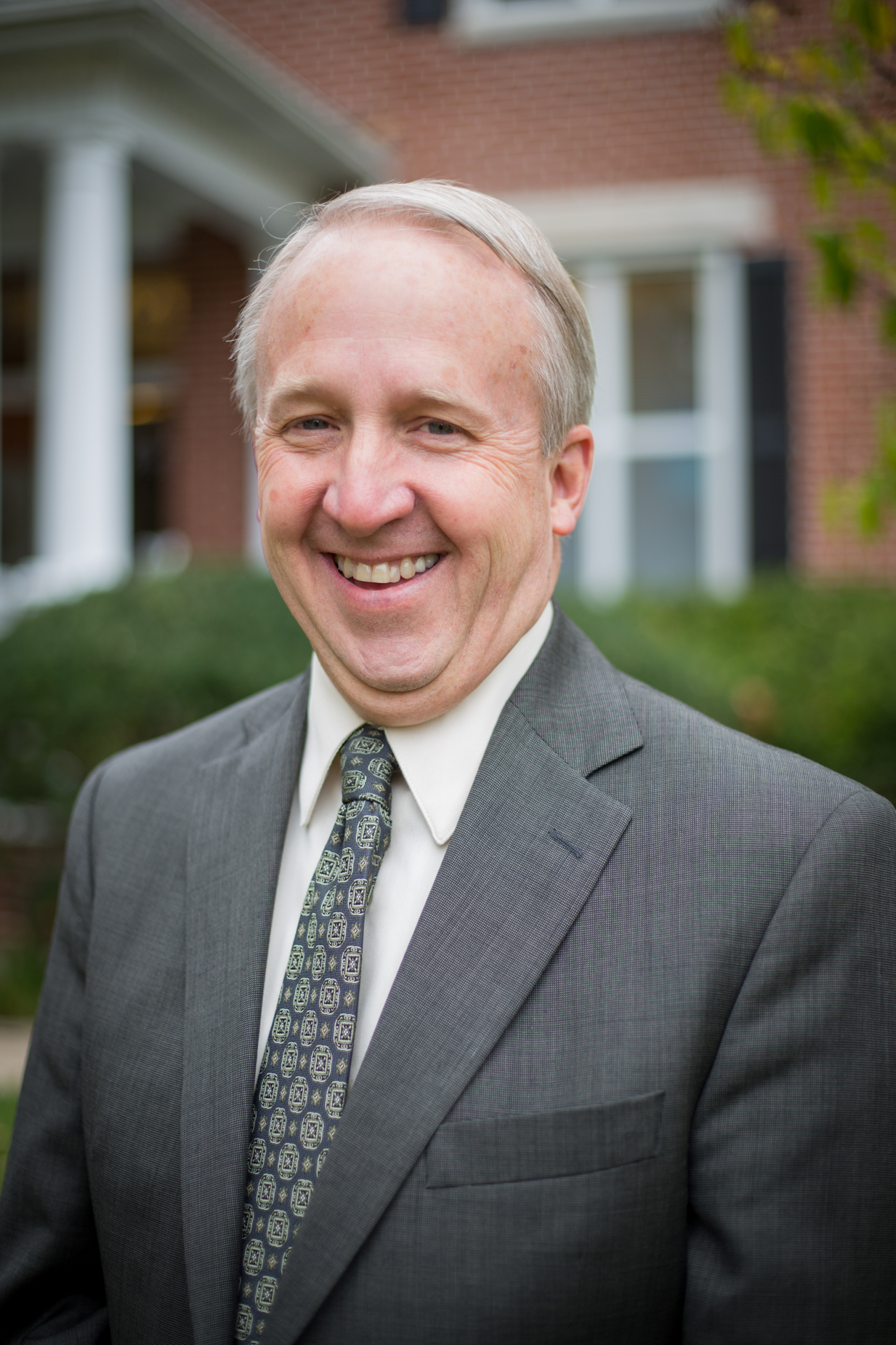 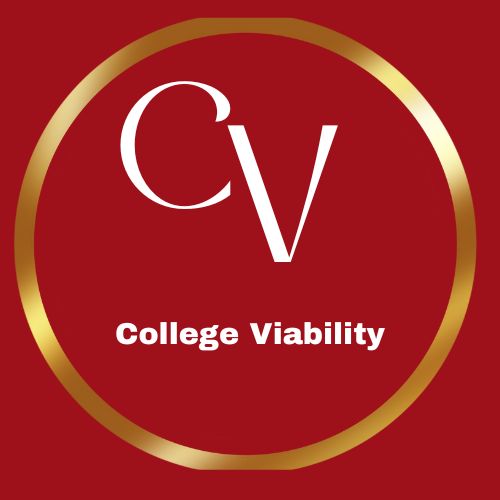 IN, OH, MI, Private College Program Completion Top / bottom Reports
Top
2022 Masters Top 15
Top
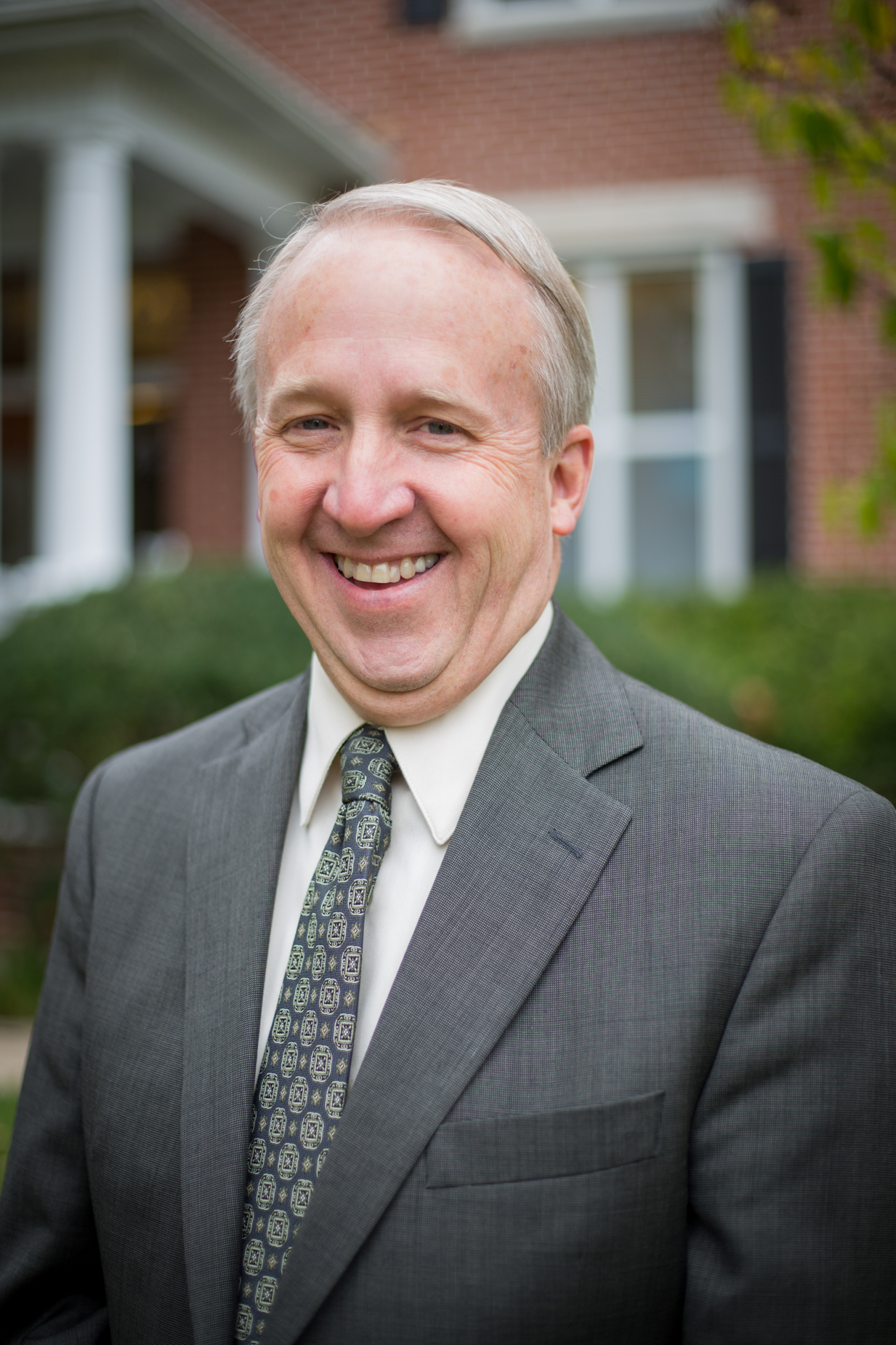 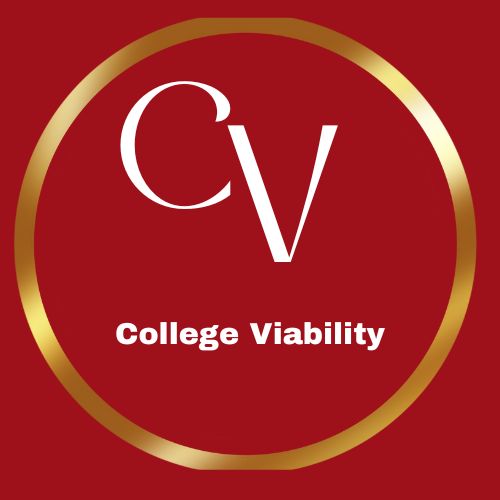 IN, OH, MI, Private College Program Completion Top / bottom Reports
2022 Bachelors Top 15
Top
Top
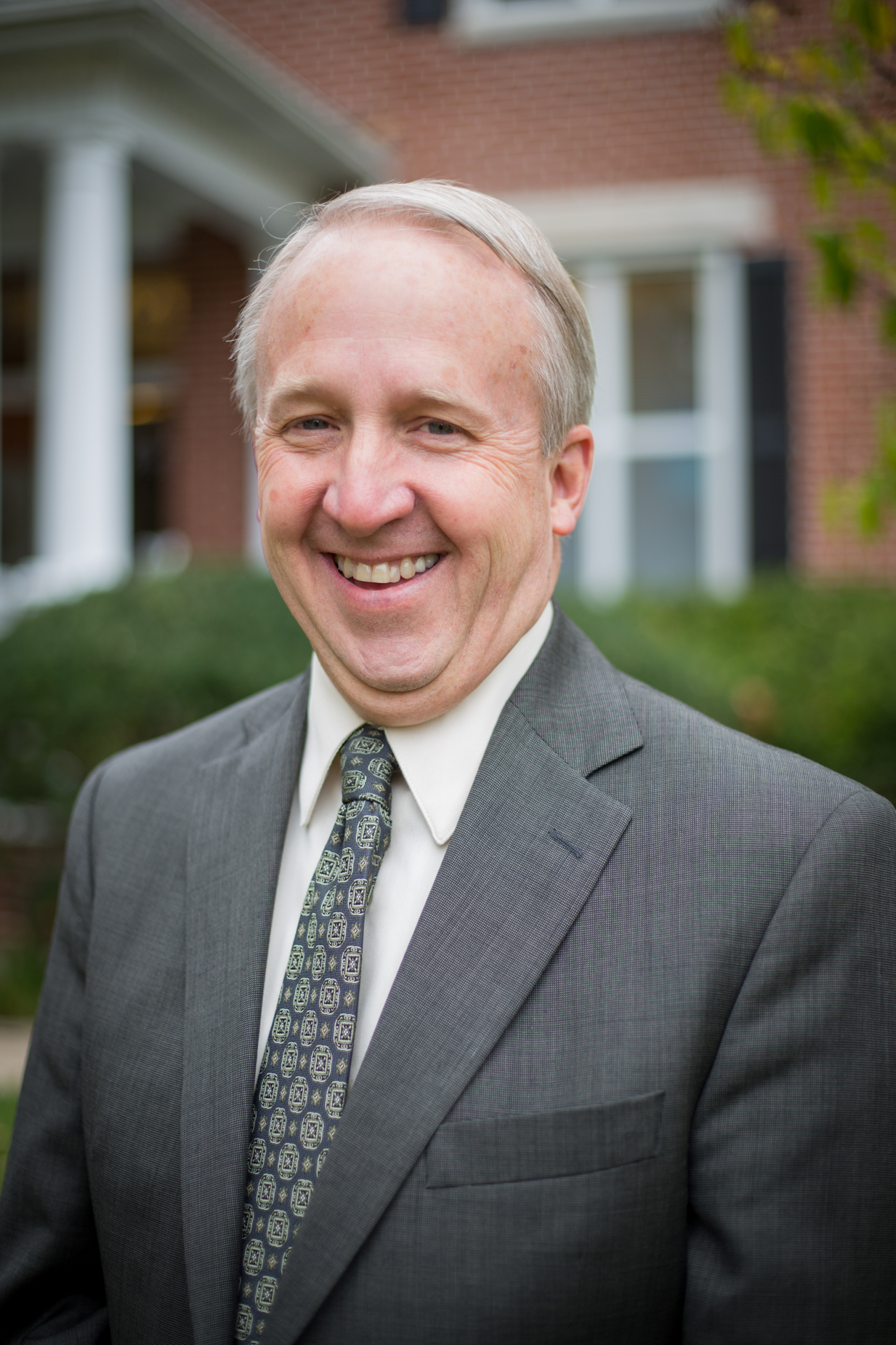 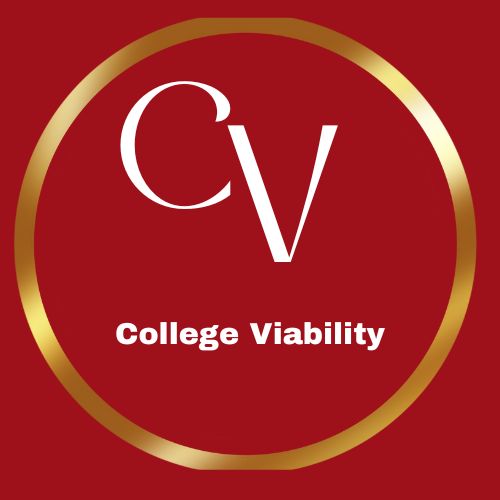 IN, OH, MI, Private College Program Completion Top / bottom Reports
2022 Masters Top 15
Top
Top
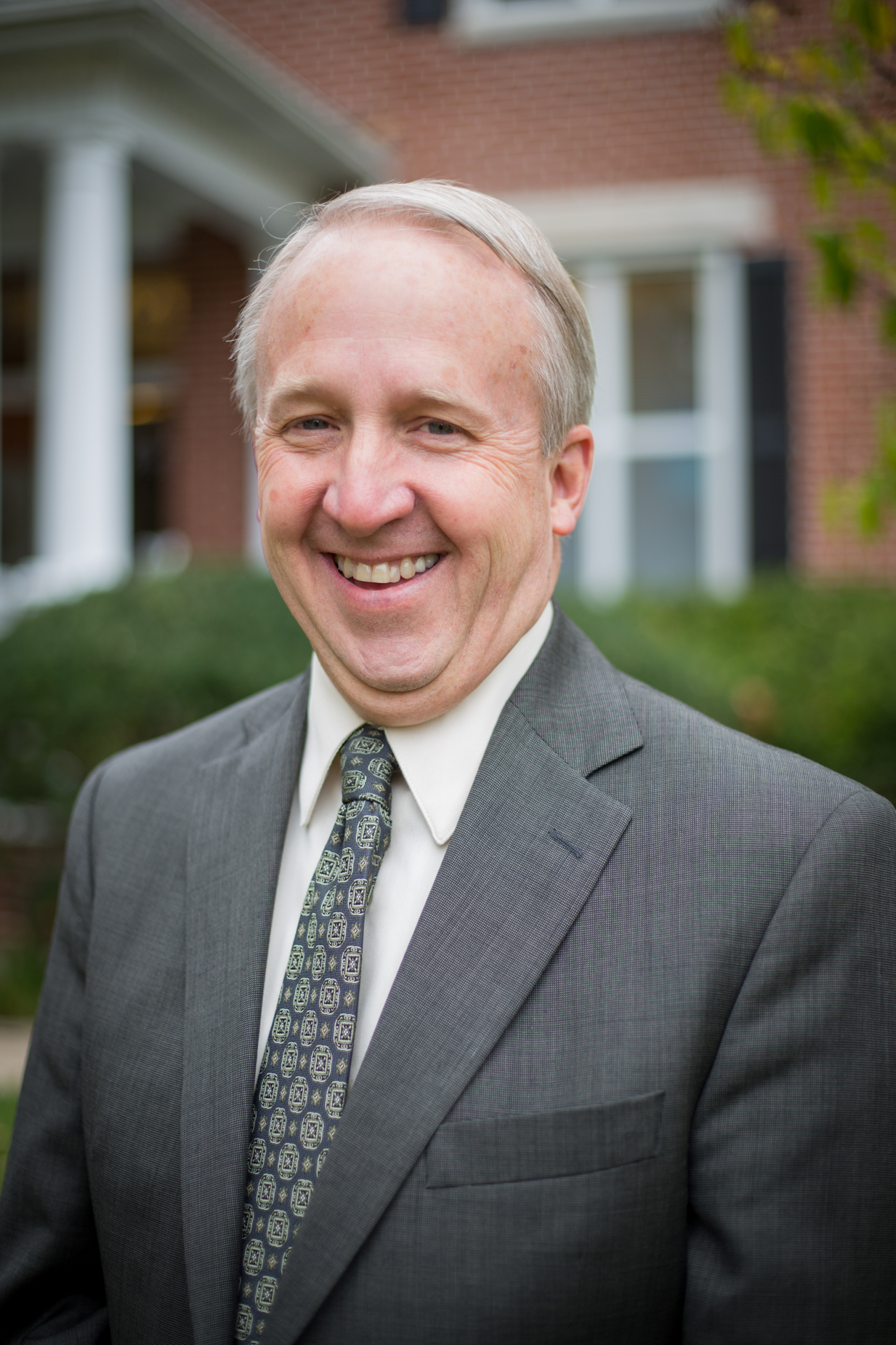 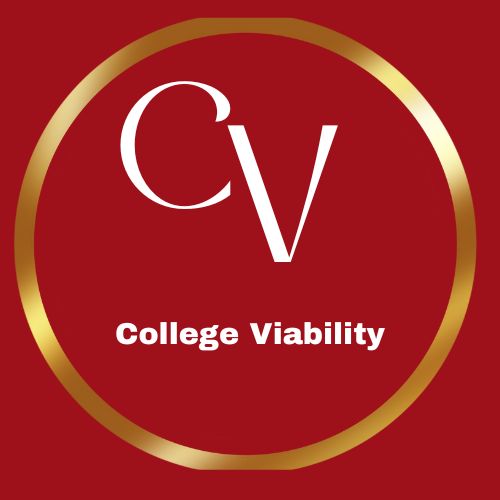 IN, OH, MI, Private College Program Completion Top / bottom Reports
2022 Bachelors Top 15
Top
Top
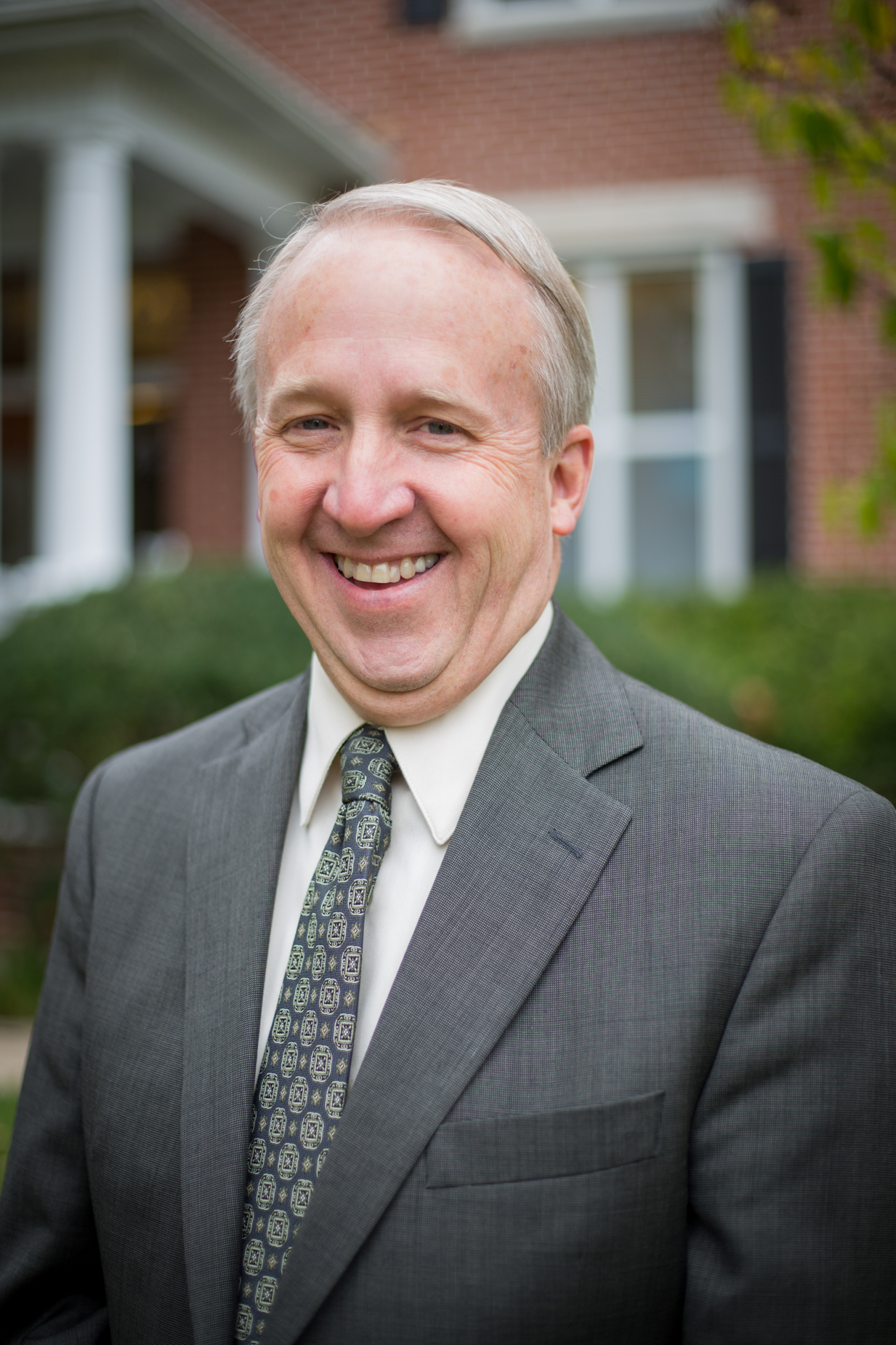 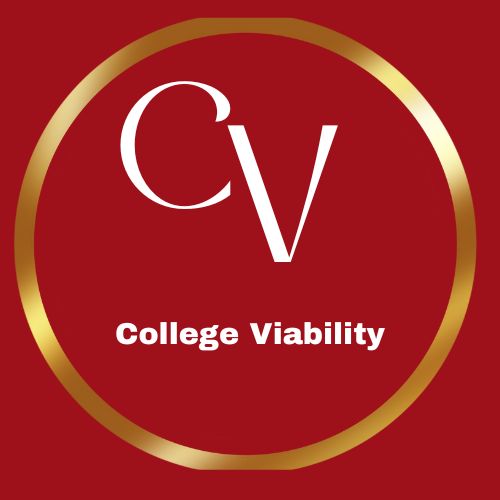 IN, OH, MI, Private College Program Completion Top / bottom Reports
2022 Masters Top 15
Top
Top
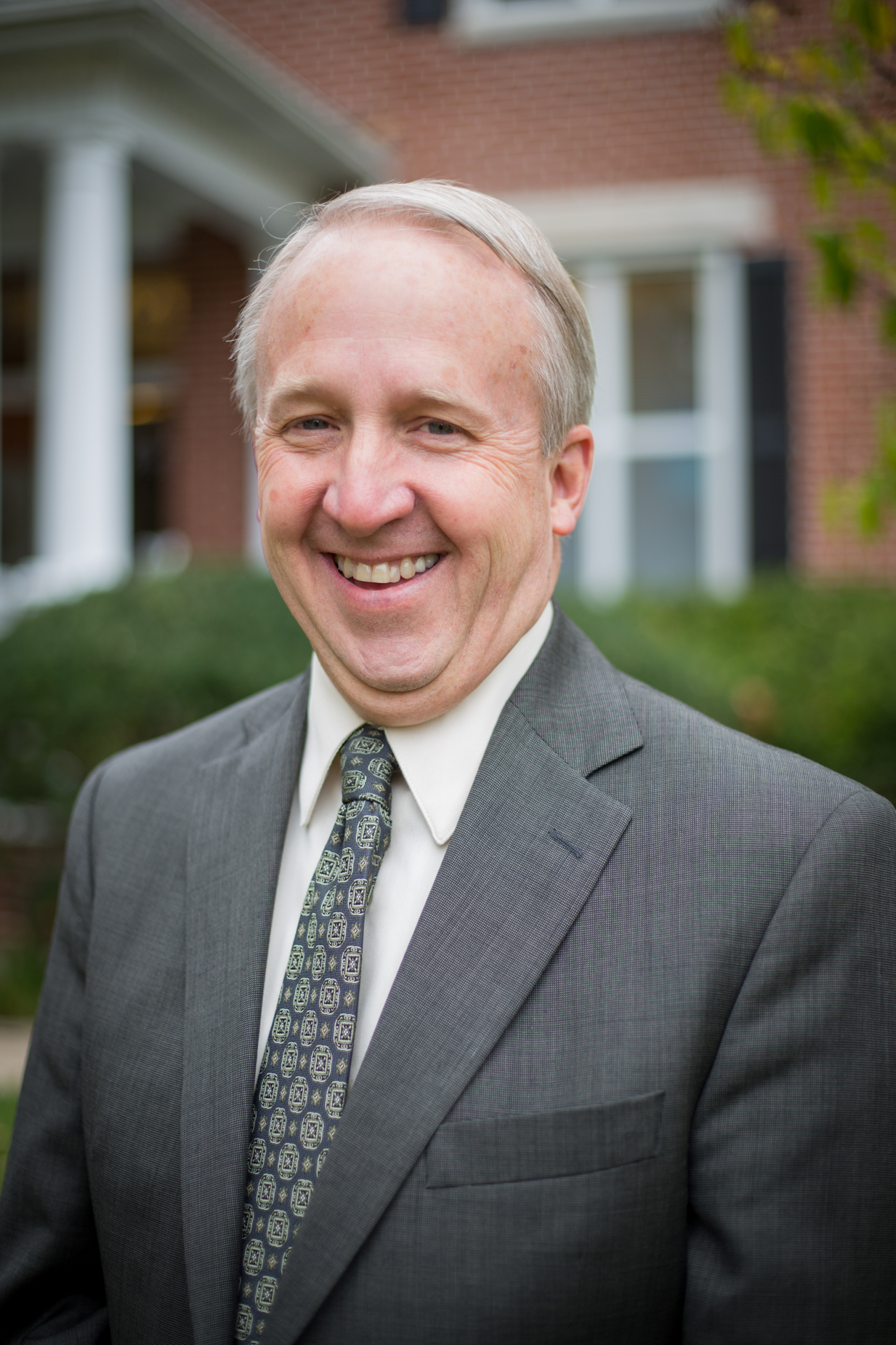 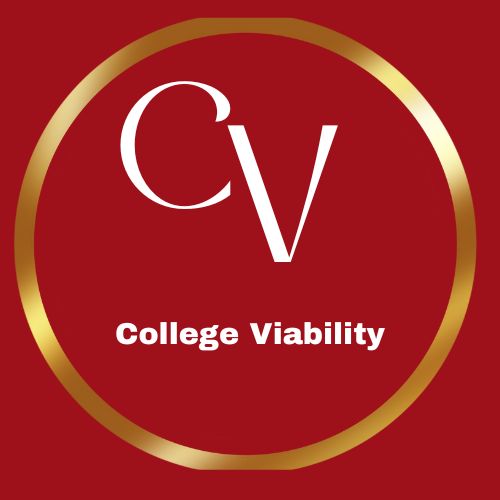 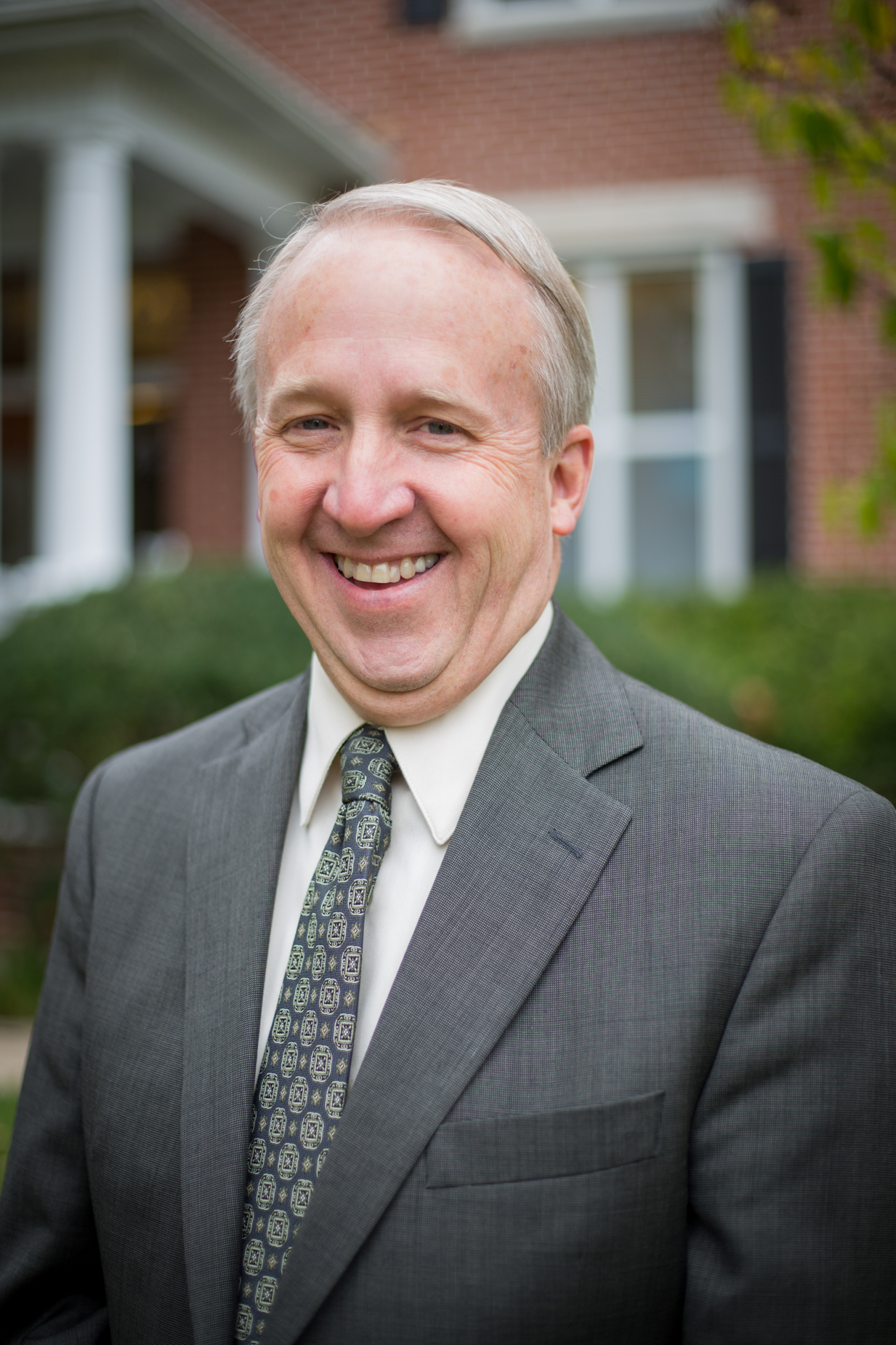 2024 College Viability Program Completion Apps
2,500 public and private colleges 
in 16 IPEDS programs
Biology
Business, Management and Marketing
Communications& Journalism
Computers and CIS
Education
Health Professions
Homeland Security
Liberal Arts
Liberal Arts
Math & Statistics
Parks & Recreation
Philosophy & Religion
Physical Sciences
Psychology
Public Administration
Social Sciences
Visual & Performing Arts
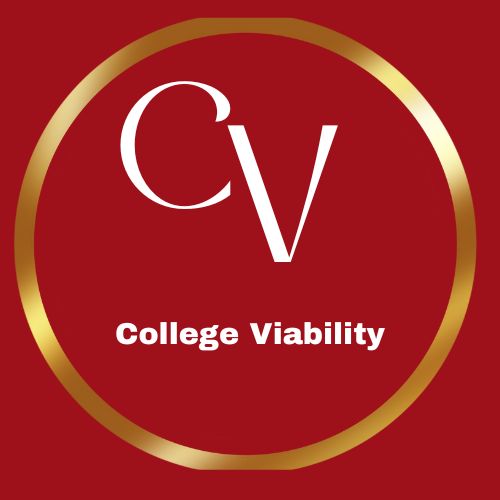 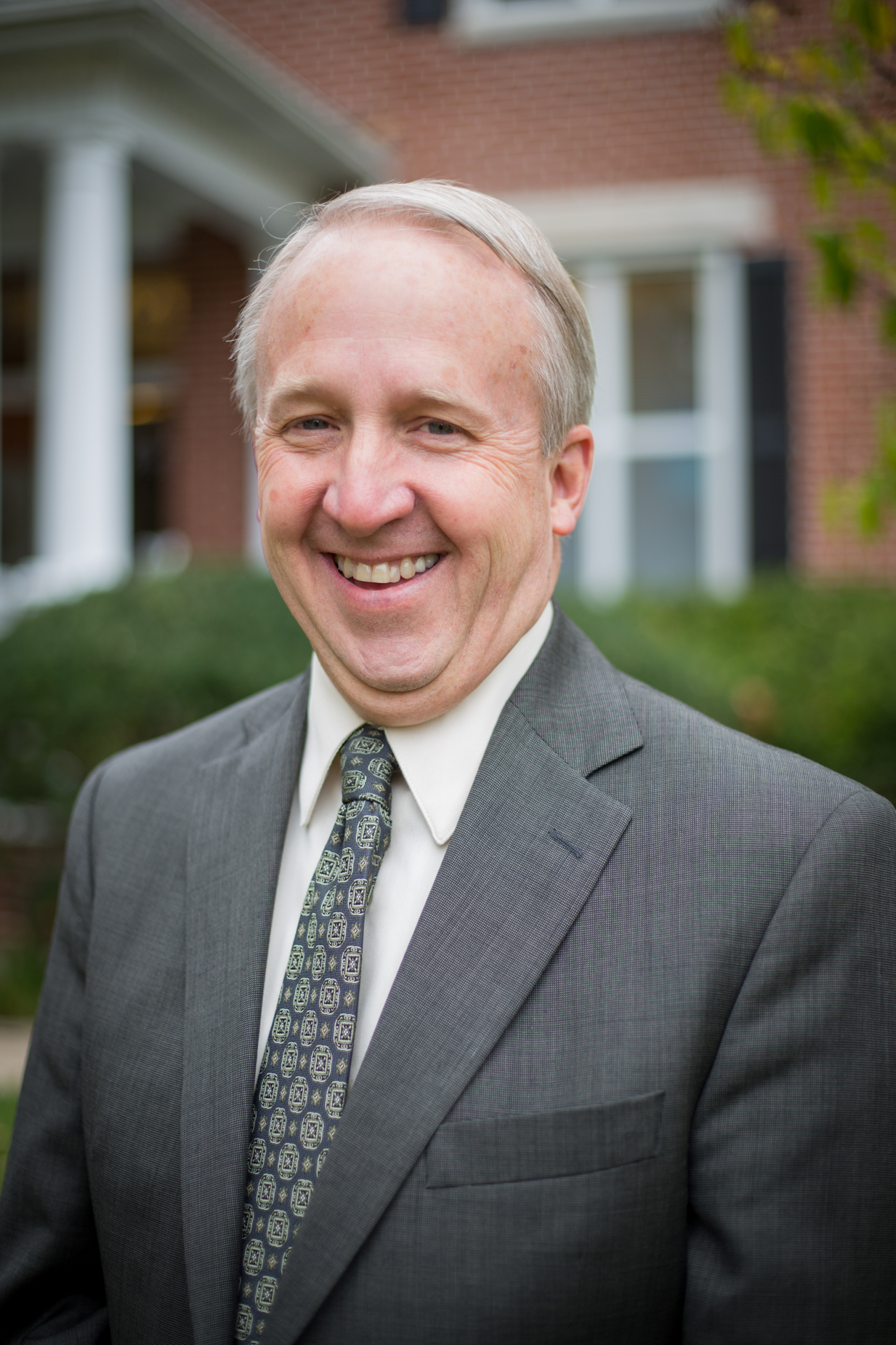 2024 College Viability Apps
Private College Versions
Public College Versions (2 & 4 year)
Colleges Reported:  1,297
Executive Analysis version
32 reports
Faculty and Staff version
8 reports
Student & Family version
5 reports
Colleges Reported: 1,579
Executive Analysis version
35 reports
Faculty and Staff version
10 reports
Student & Family version
6 reports
Now Available:  2024 Public and Private College IPEDS Program Completion App
Go to CollegeViability.com
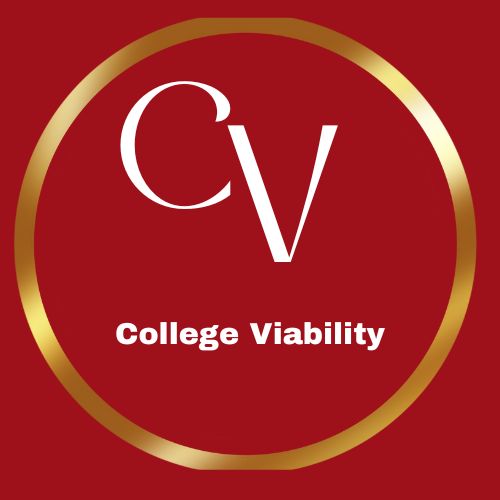 What can you do with these data comparisons?
Use the IPEDS program completions data to see which public or private colleges have programs with strong completion rates.
While quantity does not always reflect quality, it is a reasonable indicator that a college will keep higher-enrolled programs and majors.
Lower-enrolled programs and majors are at increasing risk of being eliminated.  While most colleges allow currently enrolled students to complete their programs, the riskof decreasing quality increases with each passing year as faculty and other leave the college.
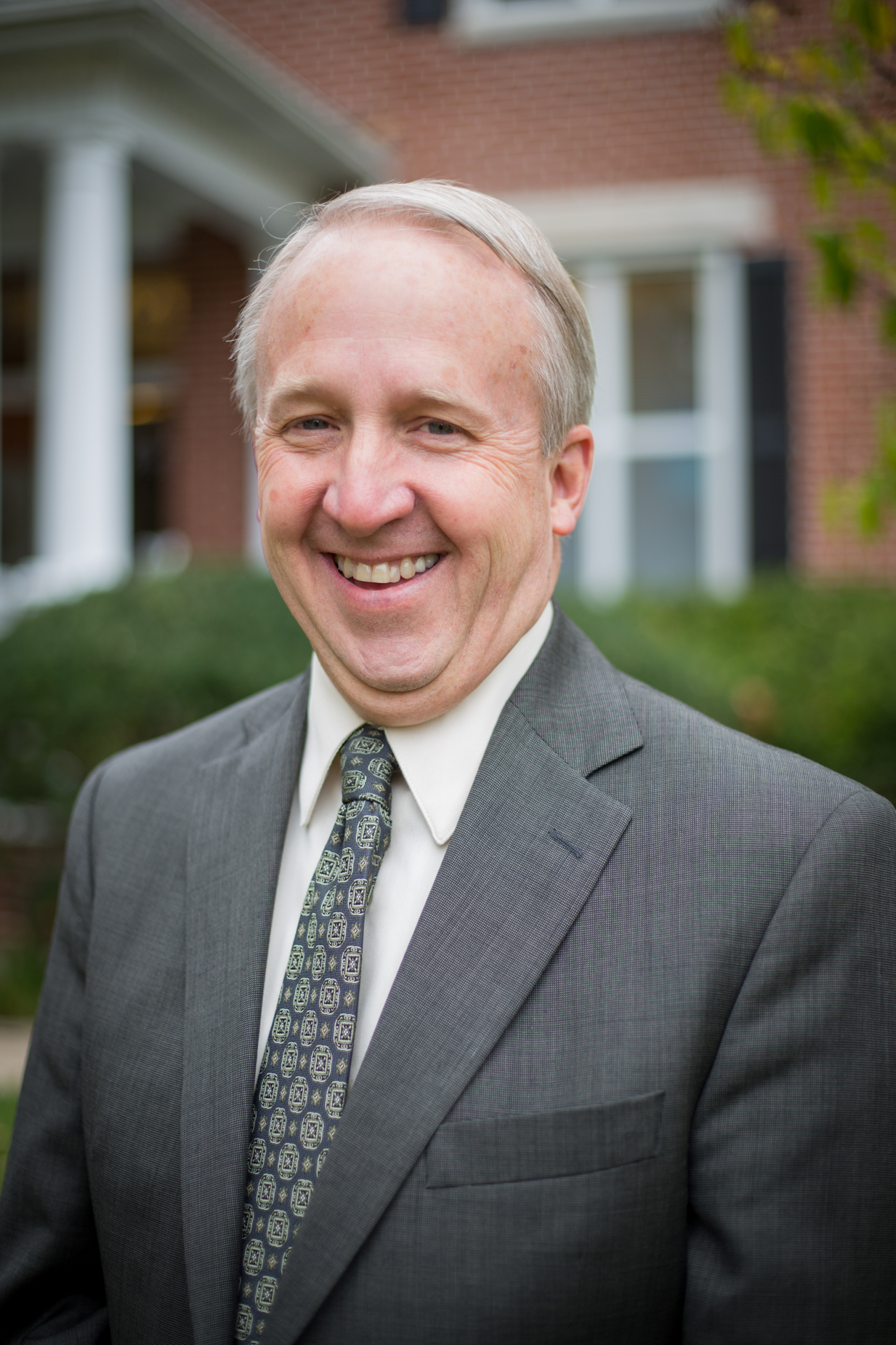 [Speaker Notes: Why did the enrollment decrease so much?  Why is your endowment so low?  What have you done to improve your graduation rates?]